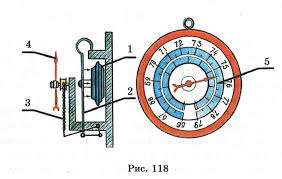 Атмосфералық қысым. Атмосфералық қысымды өлшеу.
Оқу мақсаты:
7.3.1.9 атмосфералық қысымның табиғатын түсіндіру және оны өлшеудің әдістерін ұсыну
Барлық оқушылар:атмосфералық қысымның пайда болу табиғатын түсіндіру және әдістерін ұсыну;
Оқушылардың көбі: Атмосфералық қысымның орындалу реті бойынша мысалдар келтіру.
Кейбір оқушылар: Атмосфералық қысымның әртүрлі әдістерін қолдану.
Сабақтың
мақсаттары:
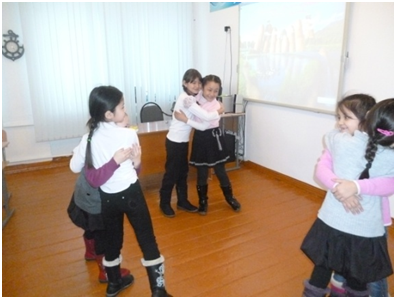 “Ақ тілек”
“Оң сұрақ”
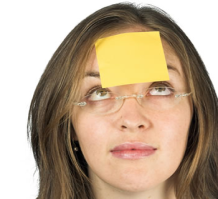 Сабақтың басы
“Мозайка”
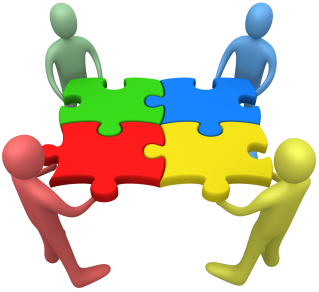 “Миға шабуыл”
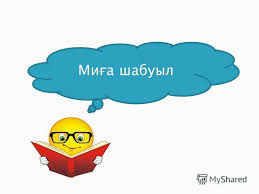 Сабақтың ортасы
“Мәселені шешу” әдісі
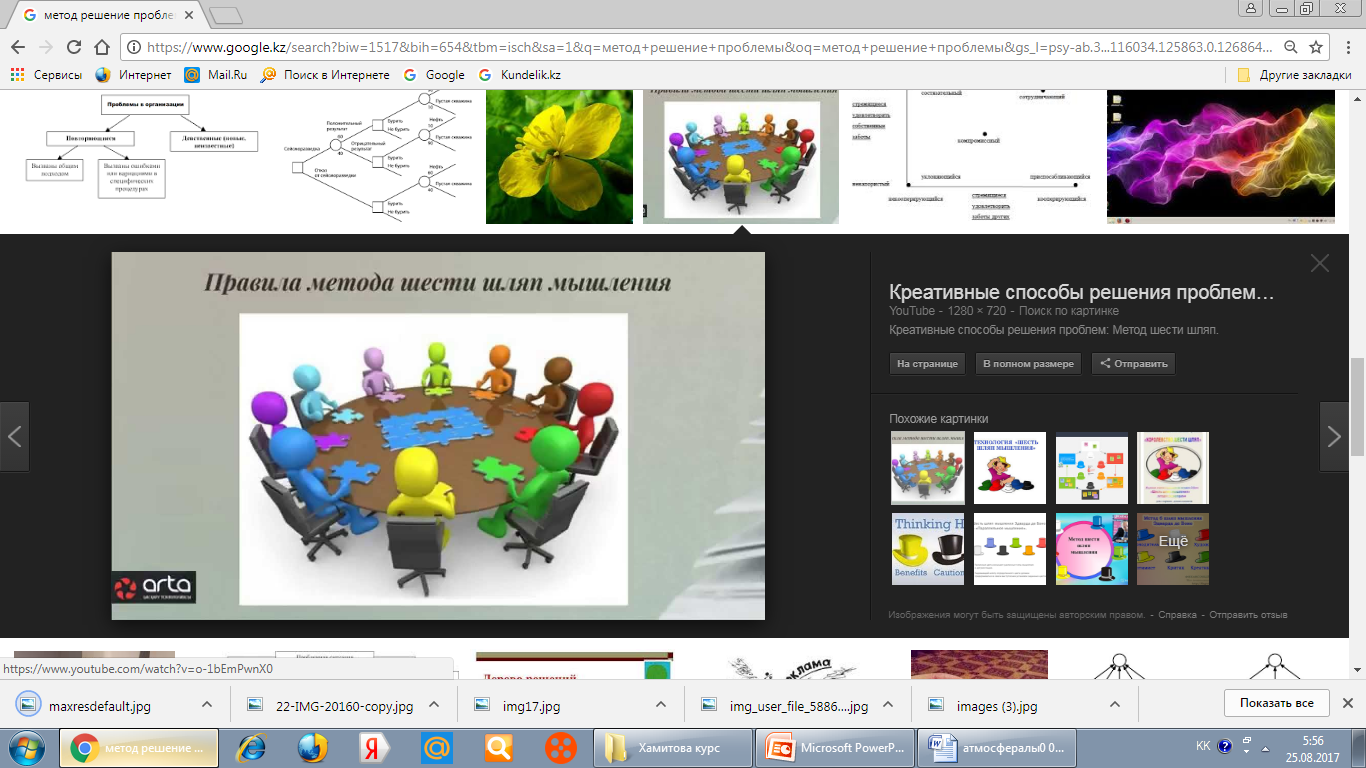 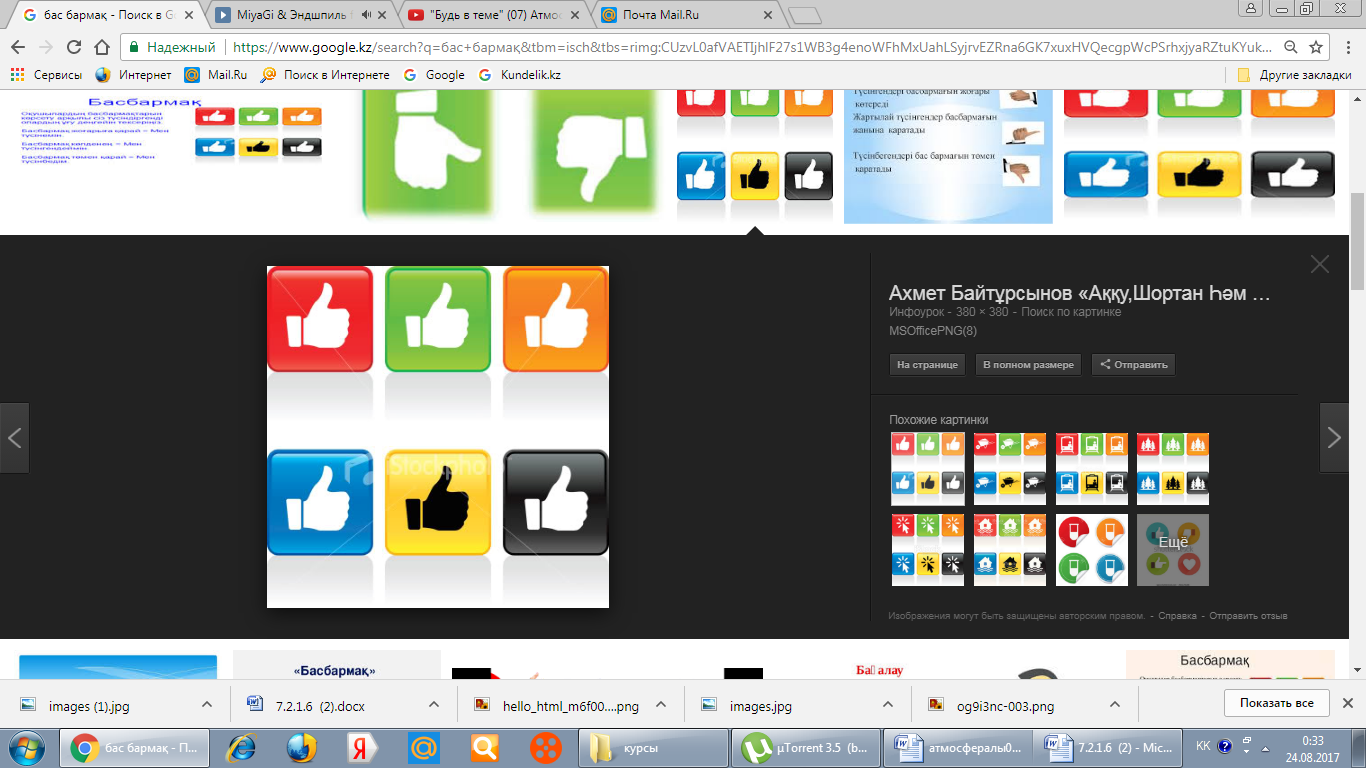 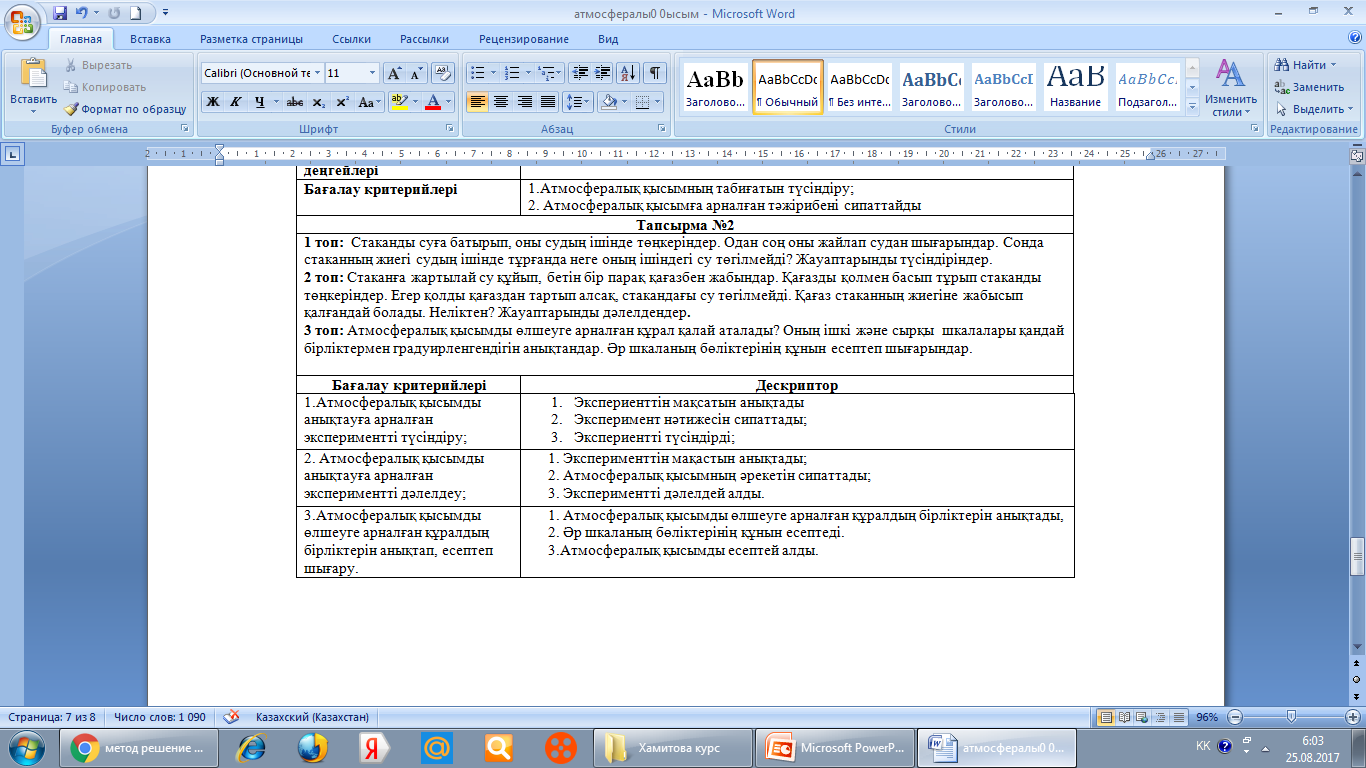 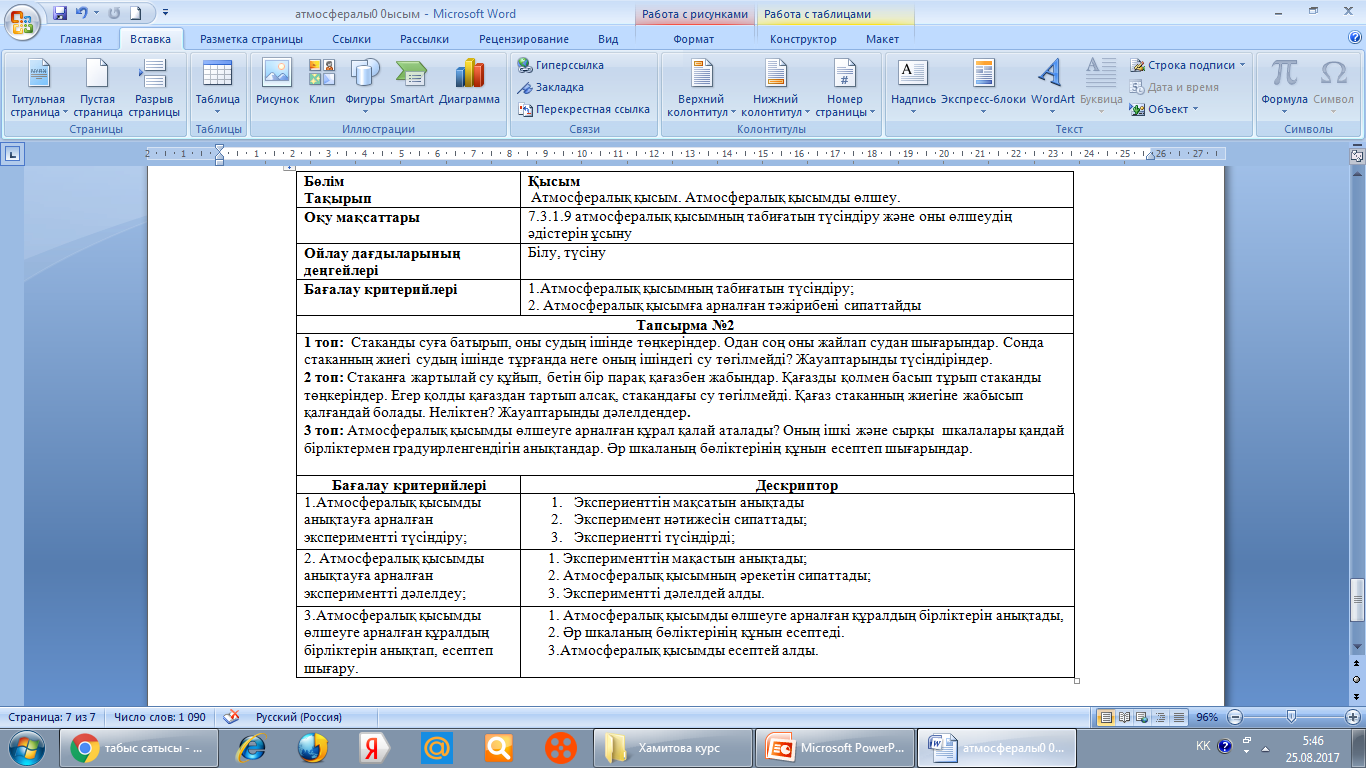 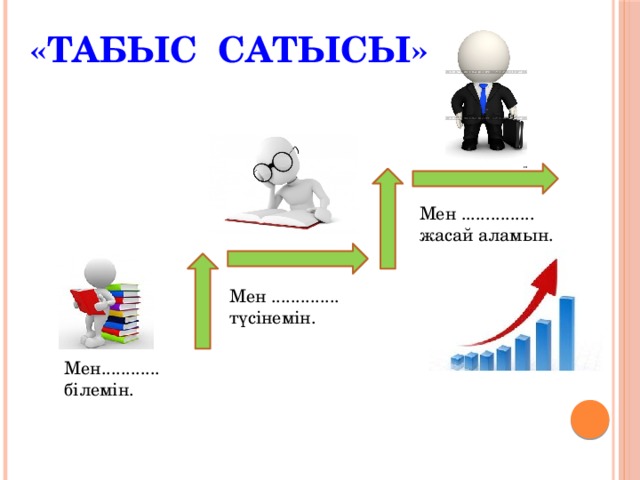 Сабақтың соңы
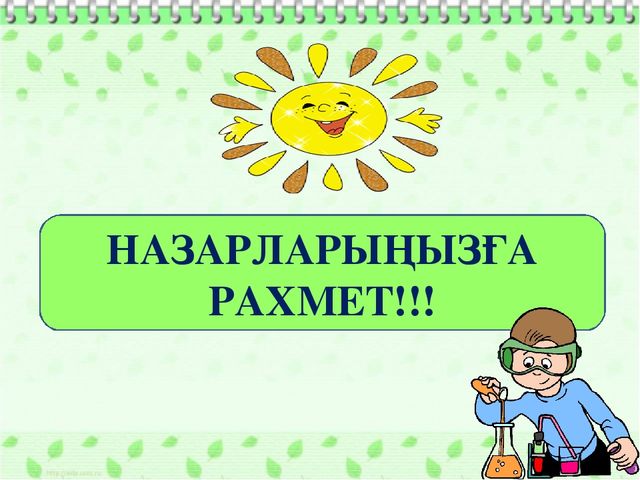